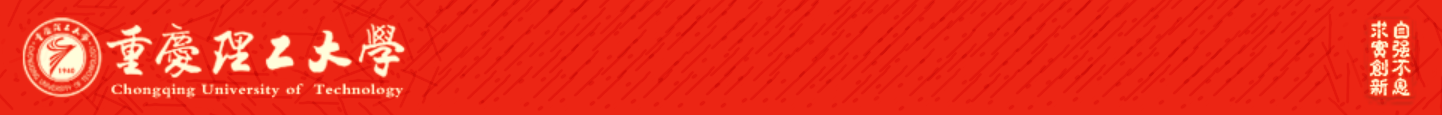 Chongqing University of Technology
ATAI
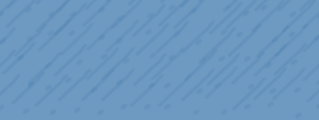 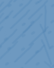 Advanced Technique of Artificial  Intelligence
Chongqing University of Technology
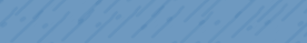 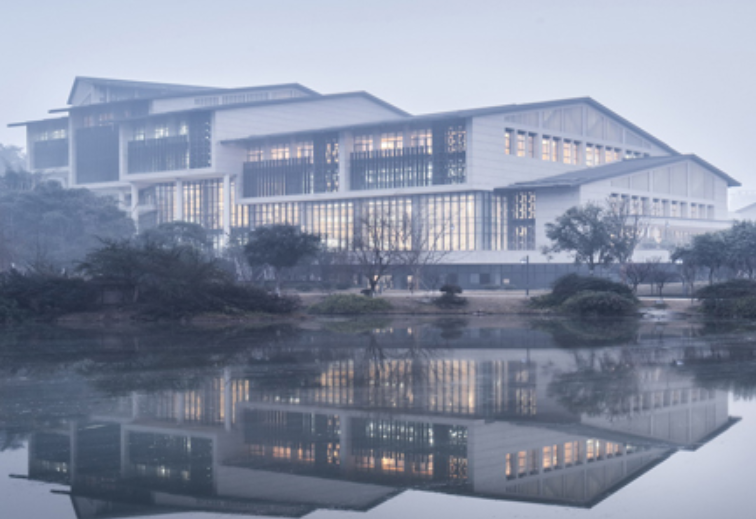 A Unified Dual-view Model for Review Summarization and Sentiment Classification with Inconsistency Loss
（SIGIR 2020）
彭展望
代码：https://github.com/kenchan0226/dual_view_review_sum
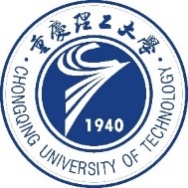 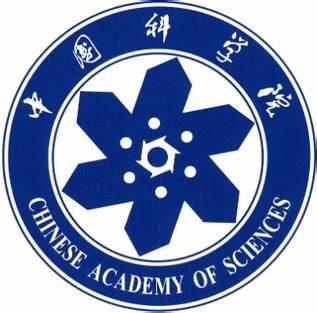 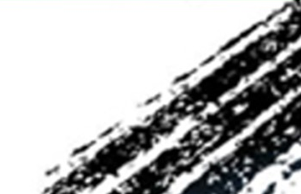 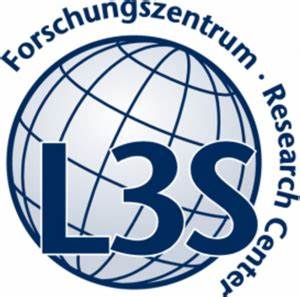 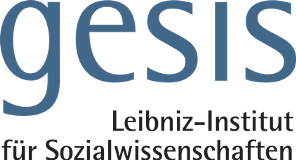 1
Outline
Introduction
Related Work
Method
Experiment
Conclusion
Introduction
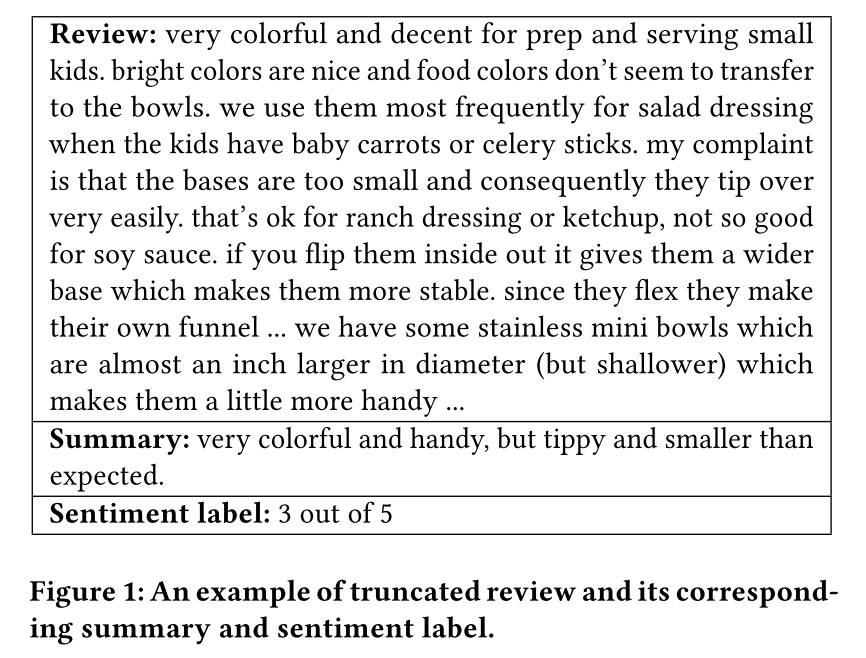 Introduction
Problem Definition:
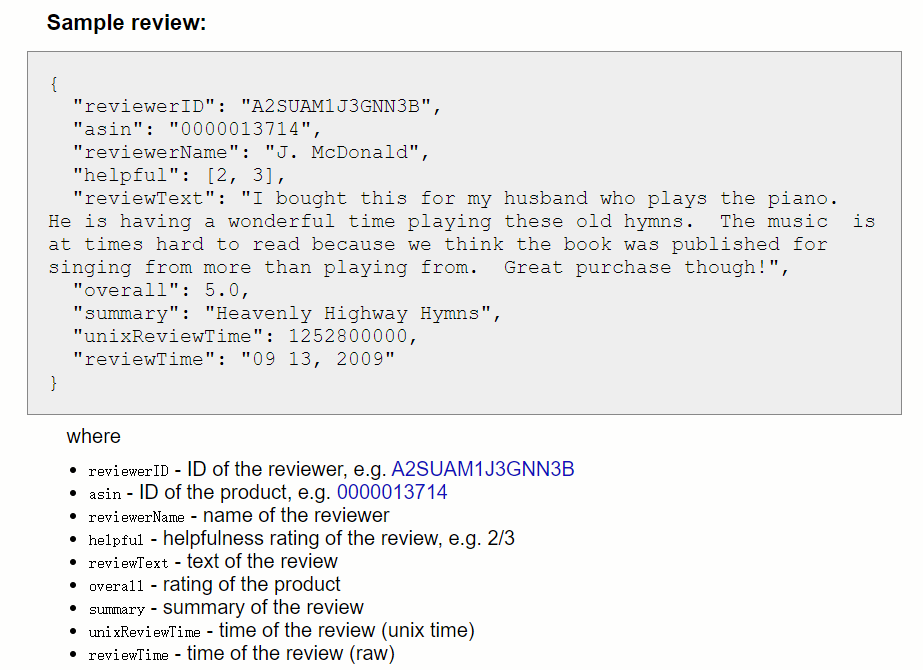 review text
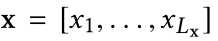 summary
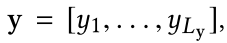 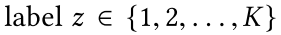 Related Work
M1
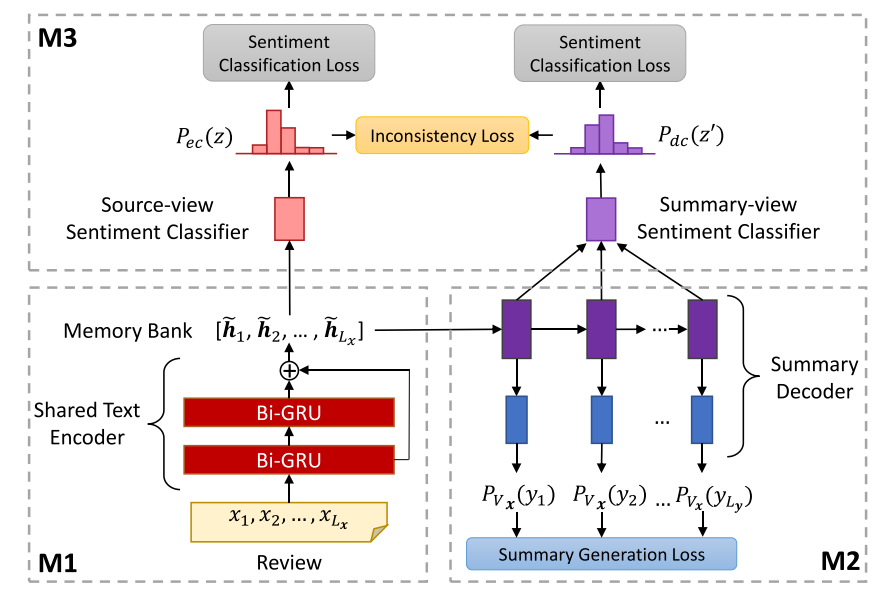 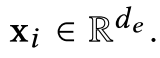 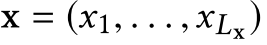 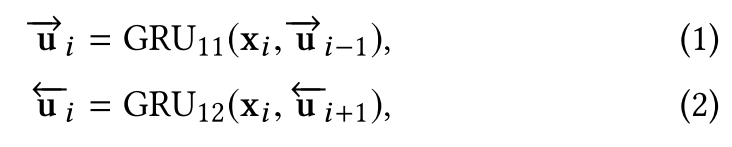 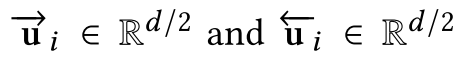 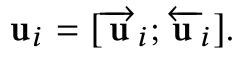 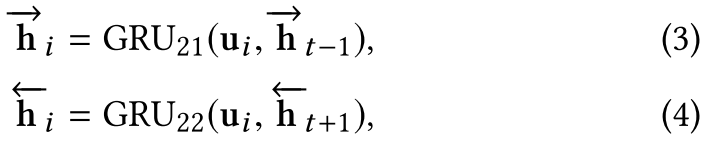 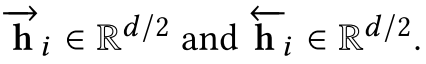 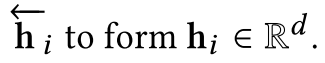 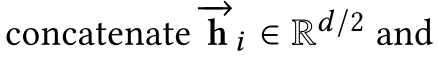 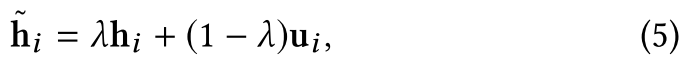 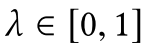 Method
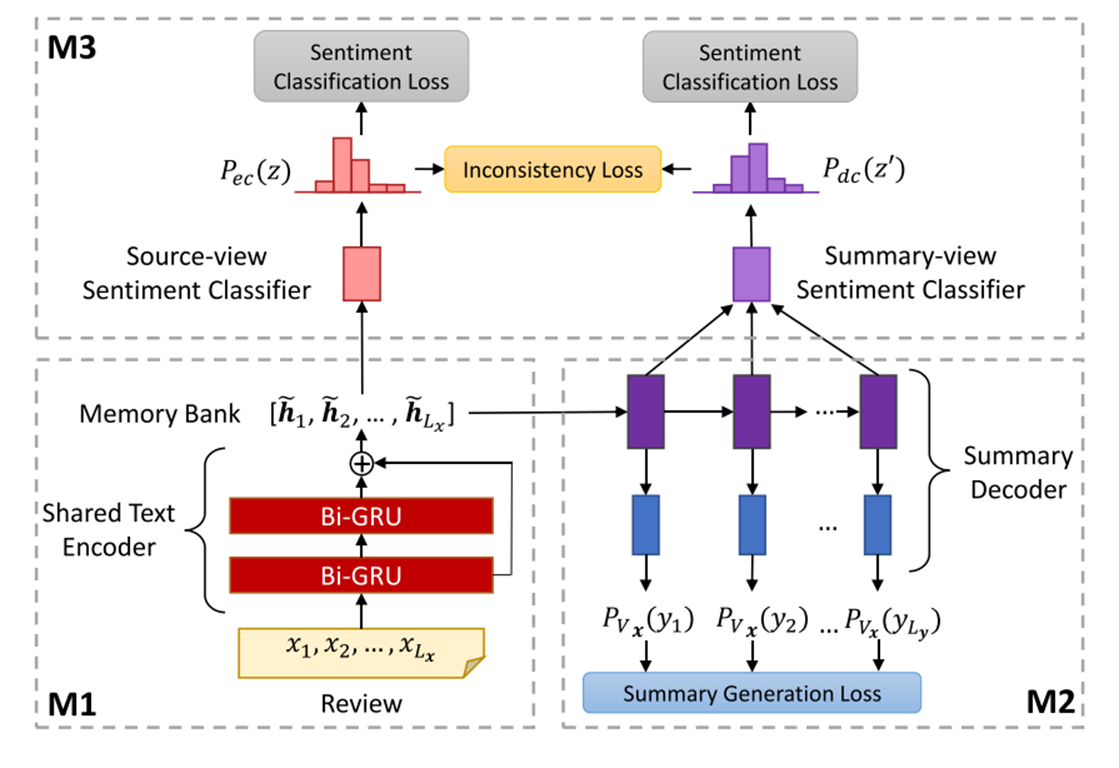 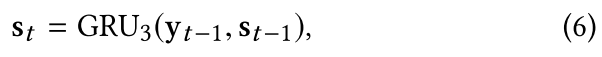 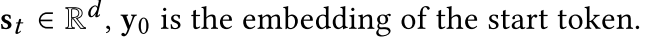 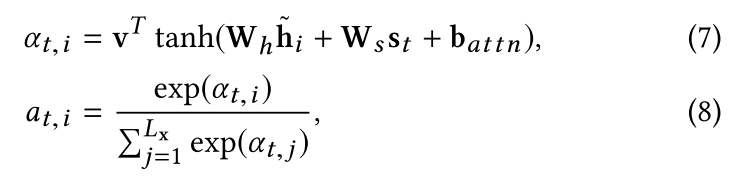 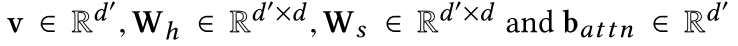 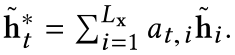 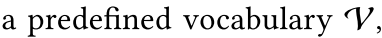 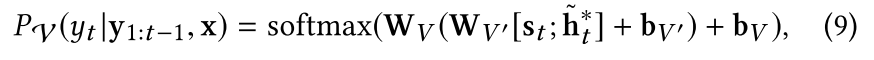 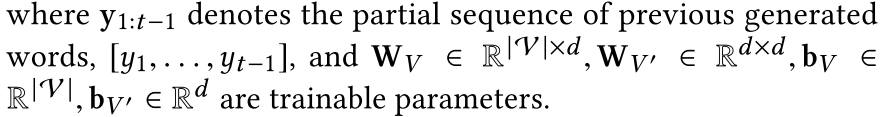 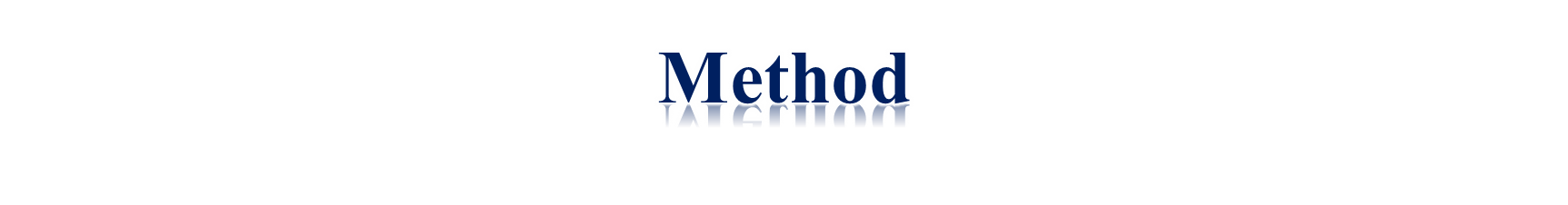 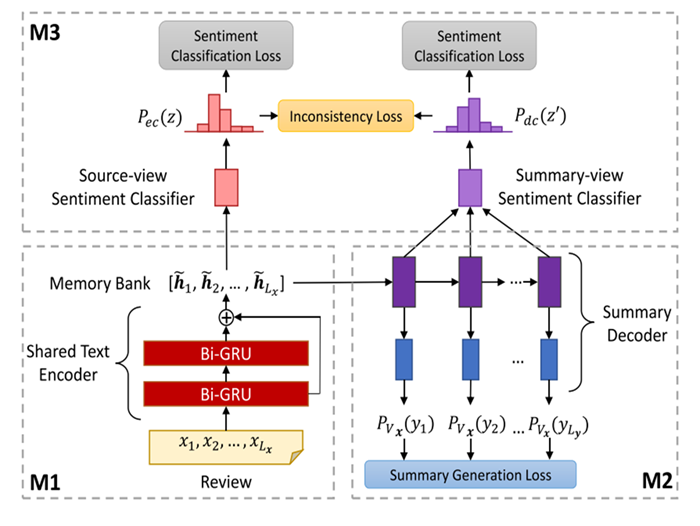 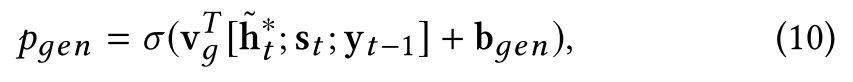 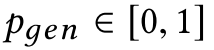 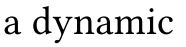 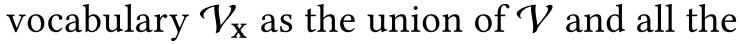 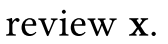 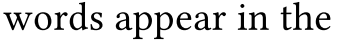 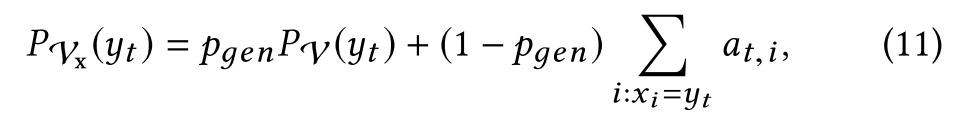 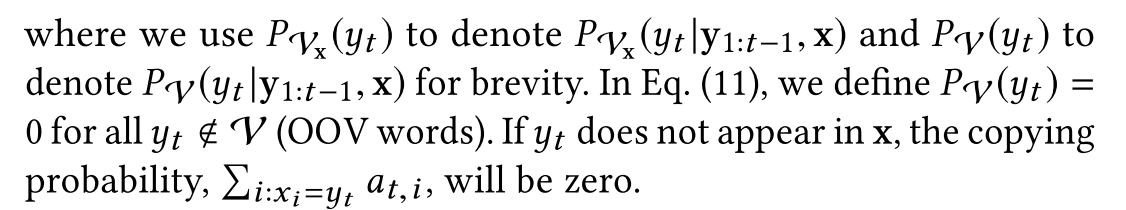 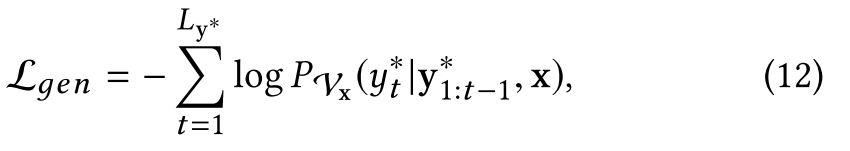 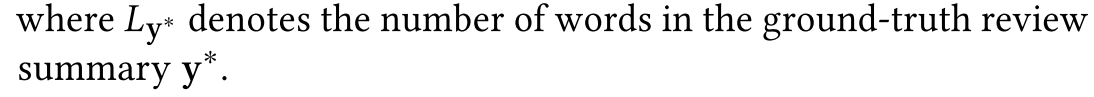 Method
Source-view sentiment classifier
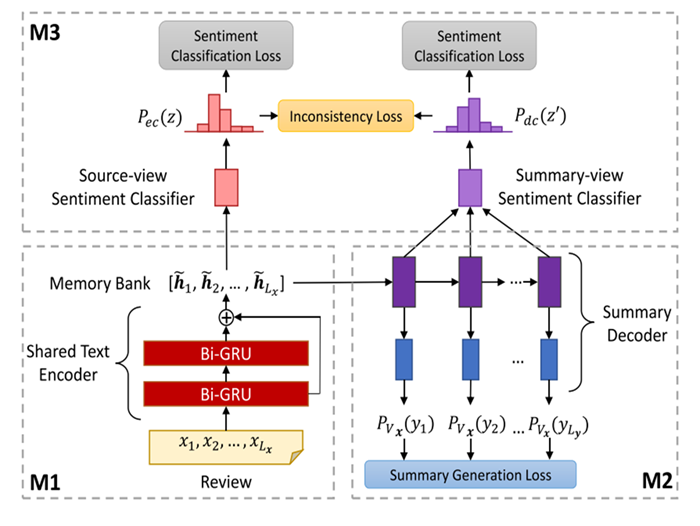 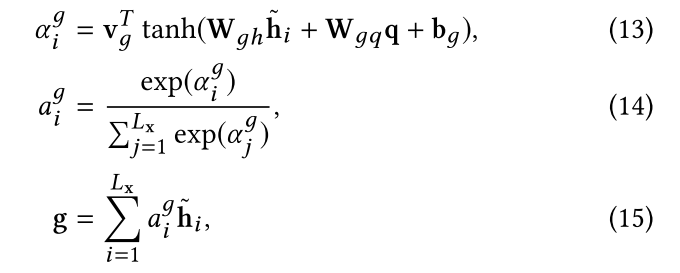 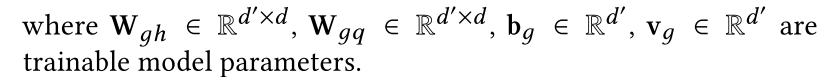 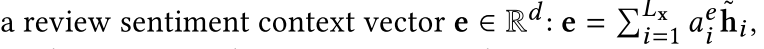 Summary-view sentiment classifier
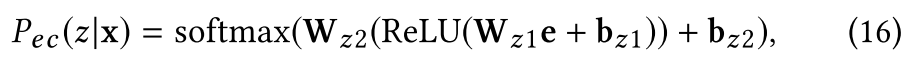 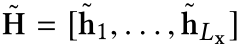 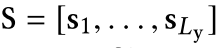 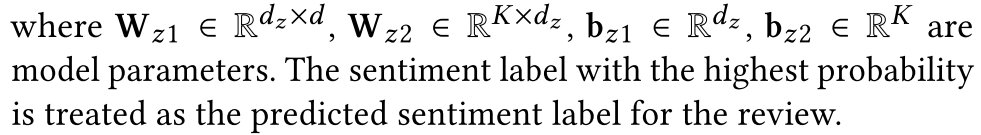 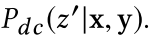 类似的可以得到：
Method
Inconsistency loss function
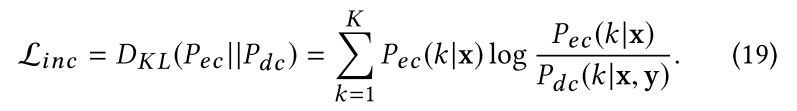 The objective function is shown as follows.
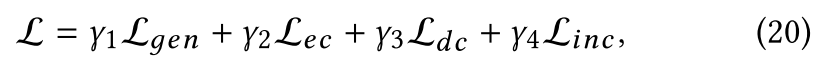 Dataset
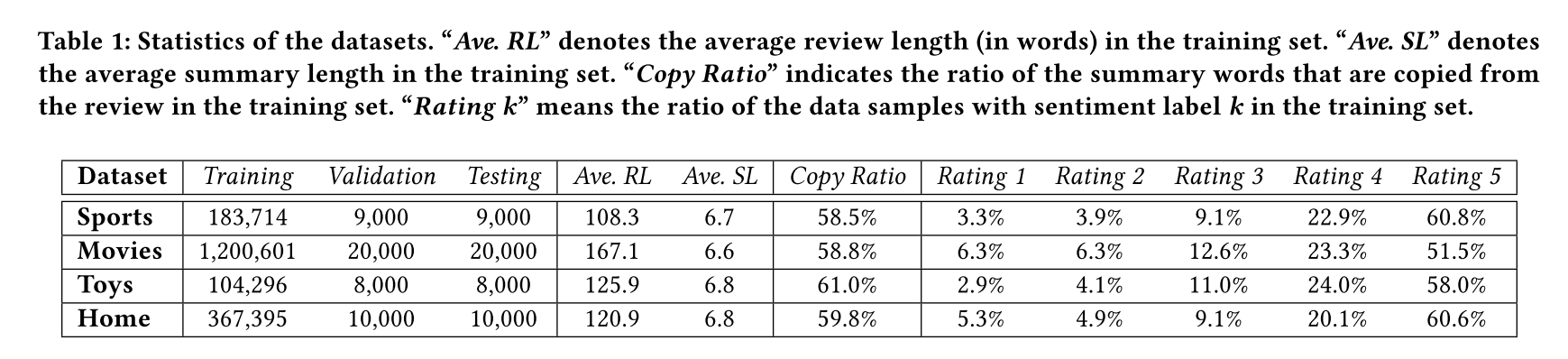 Experiment
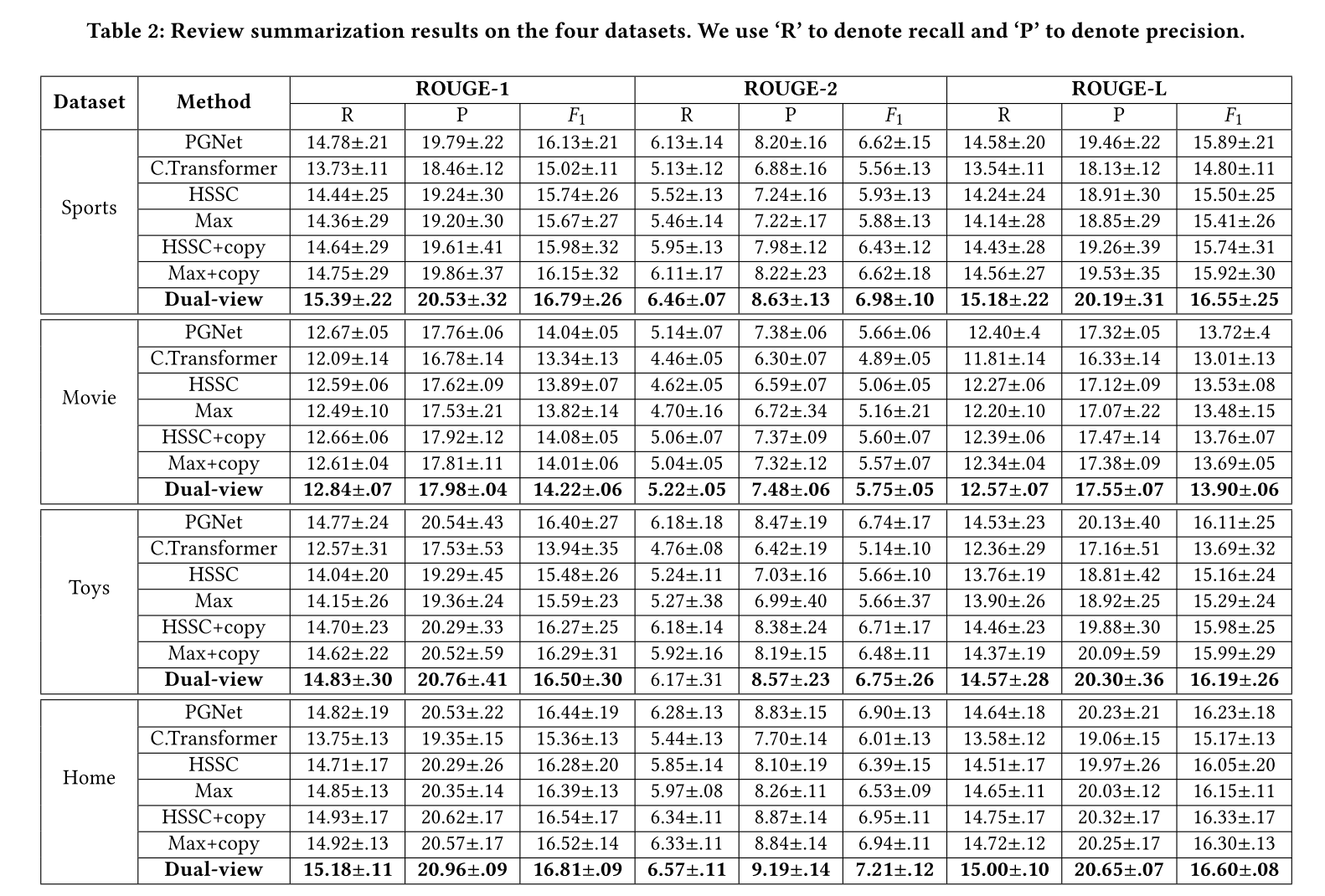 ROUGE-1
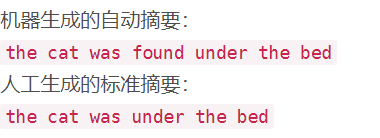 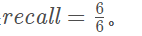 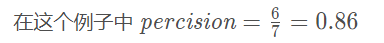 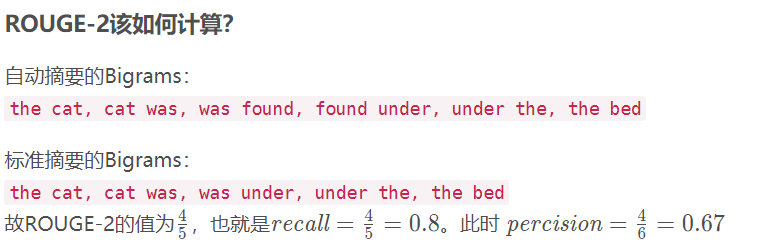 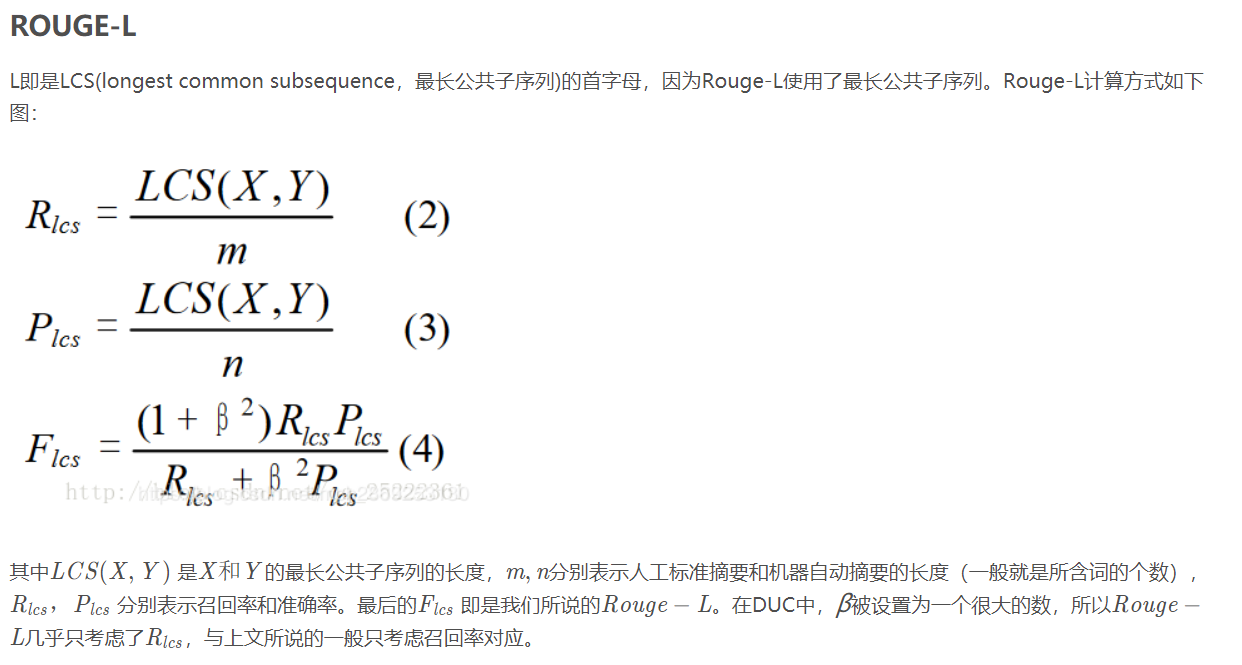 Experiment
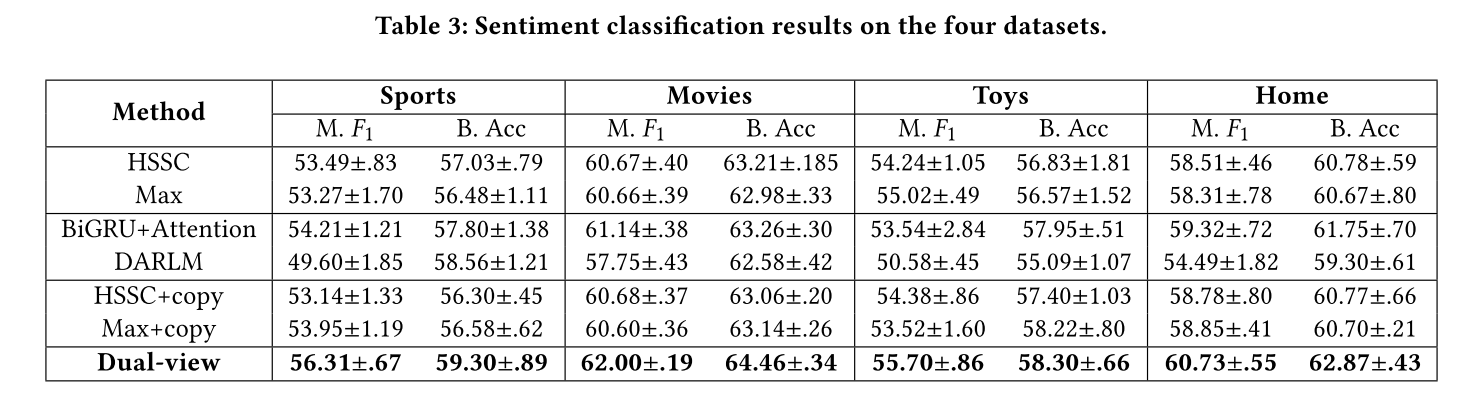 Experiment
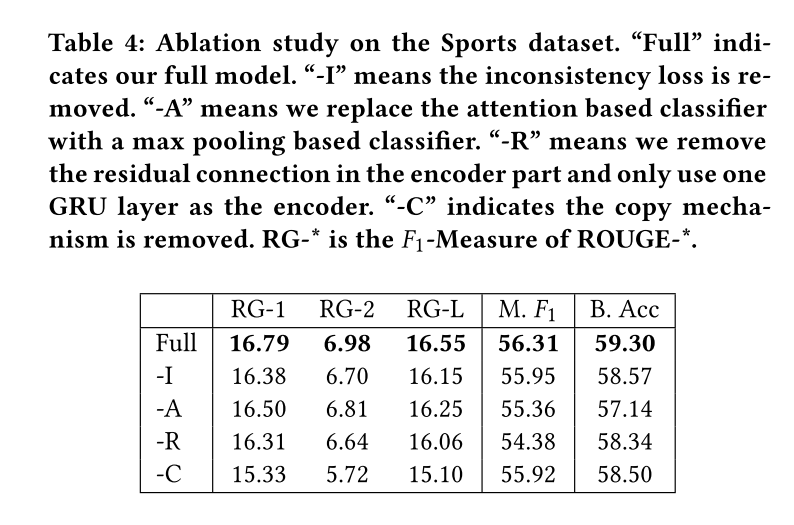 Experiment
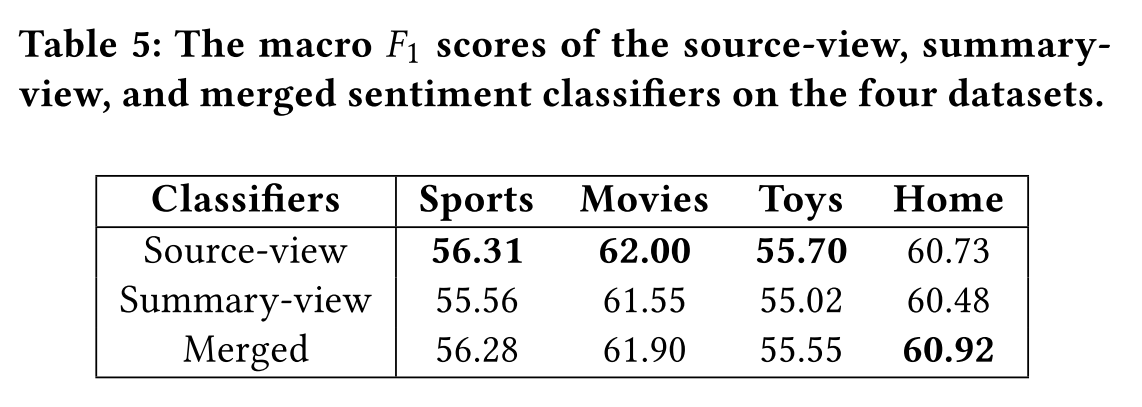 Experiment
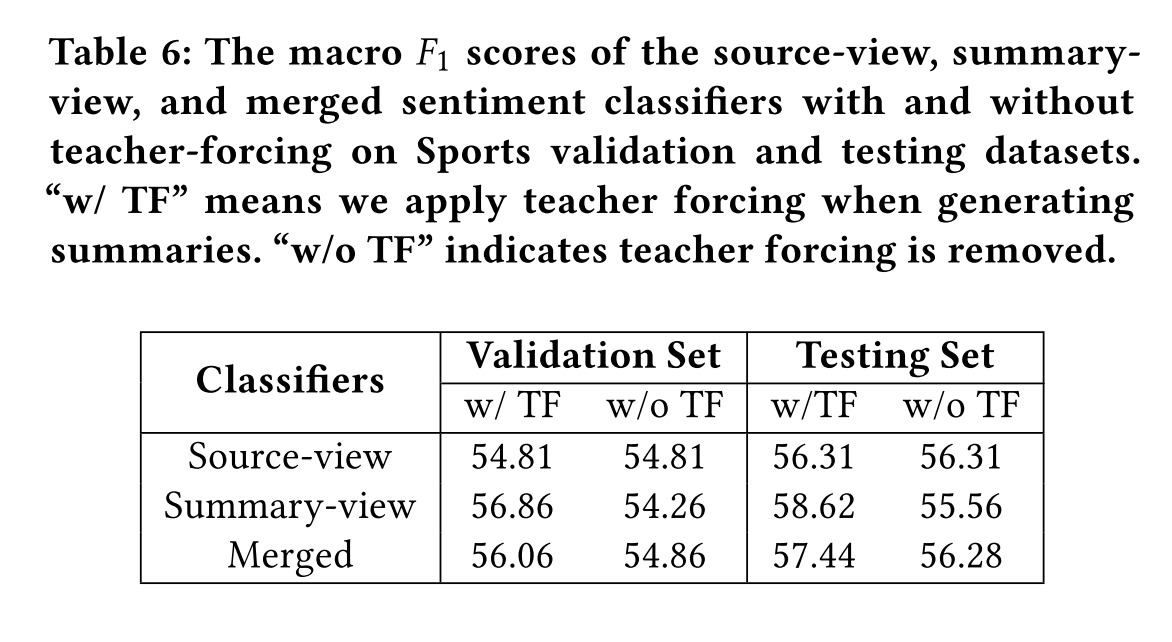 Experiment
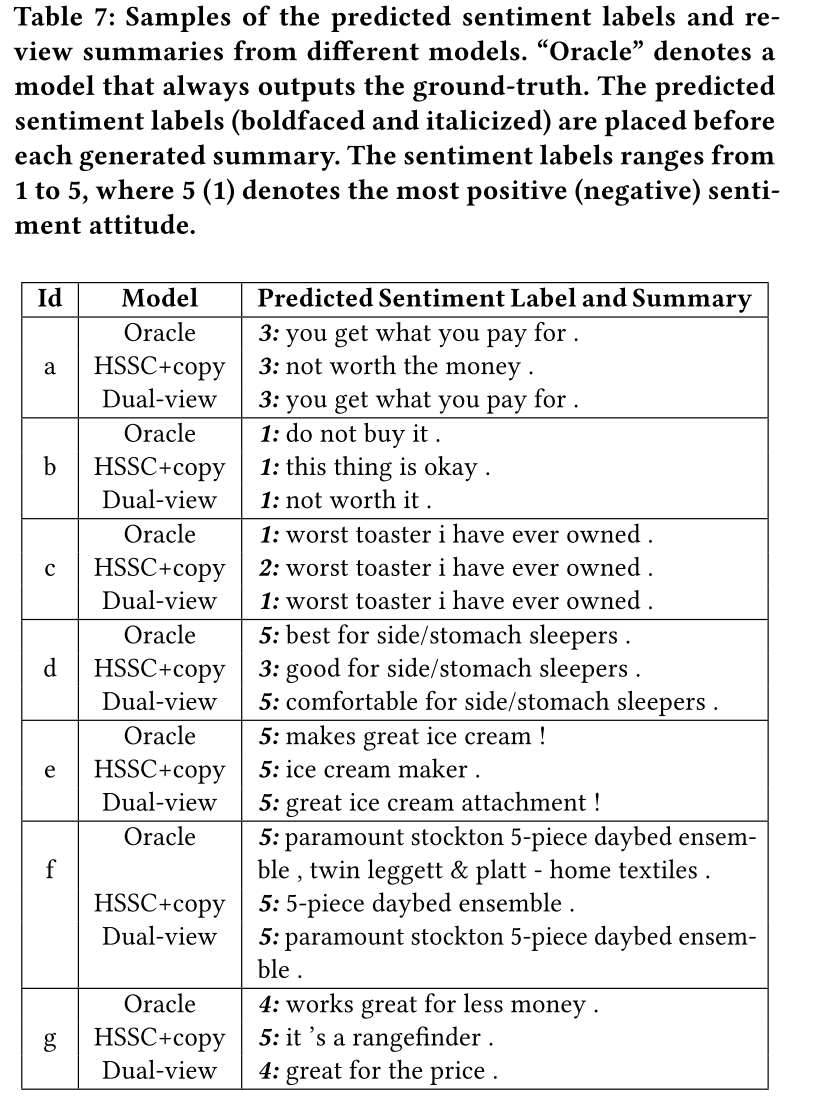 Thanks